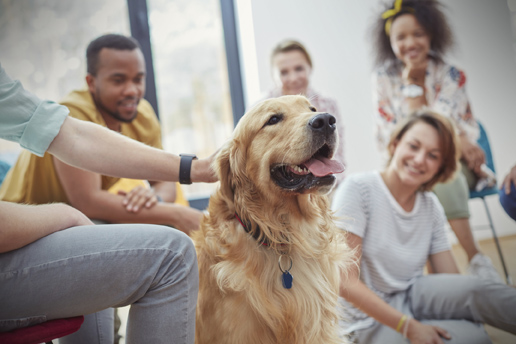 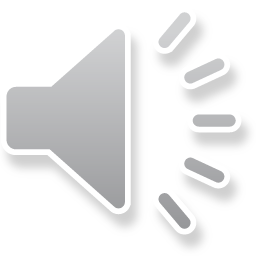 Do you know about facility dogs?
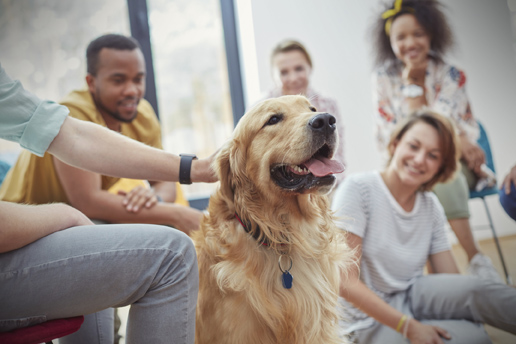 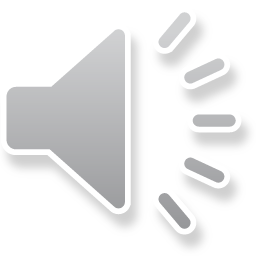 They are a type of therapy dog.
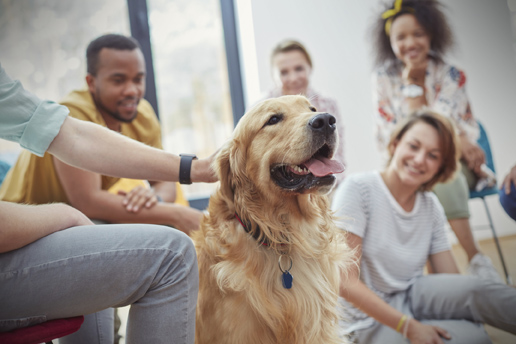 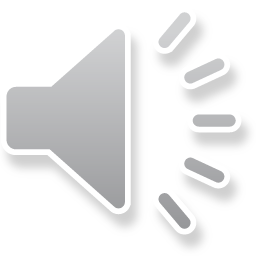 They usually work with people in hospitals and other facilities.
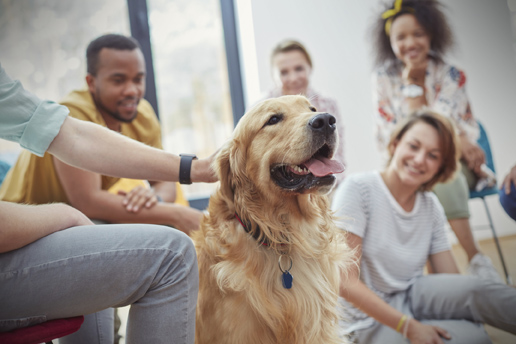 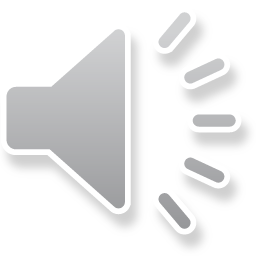 In Japan, facility dogs started to work in 2009.
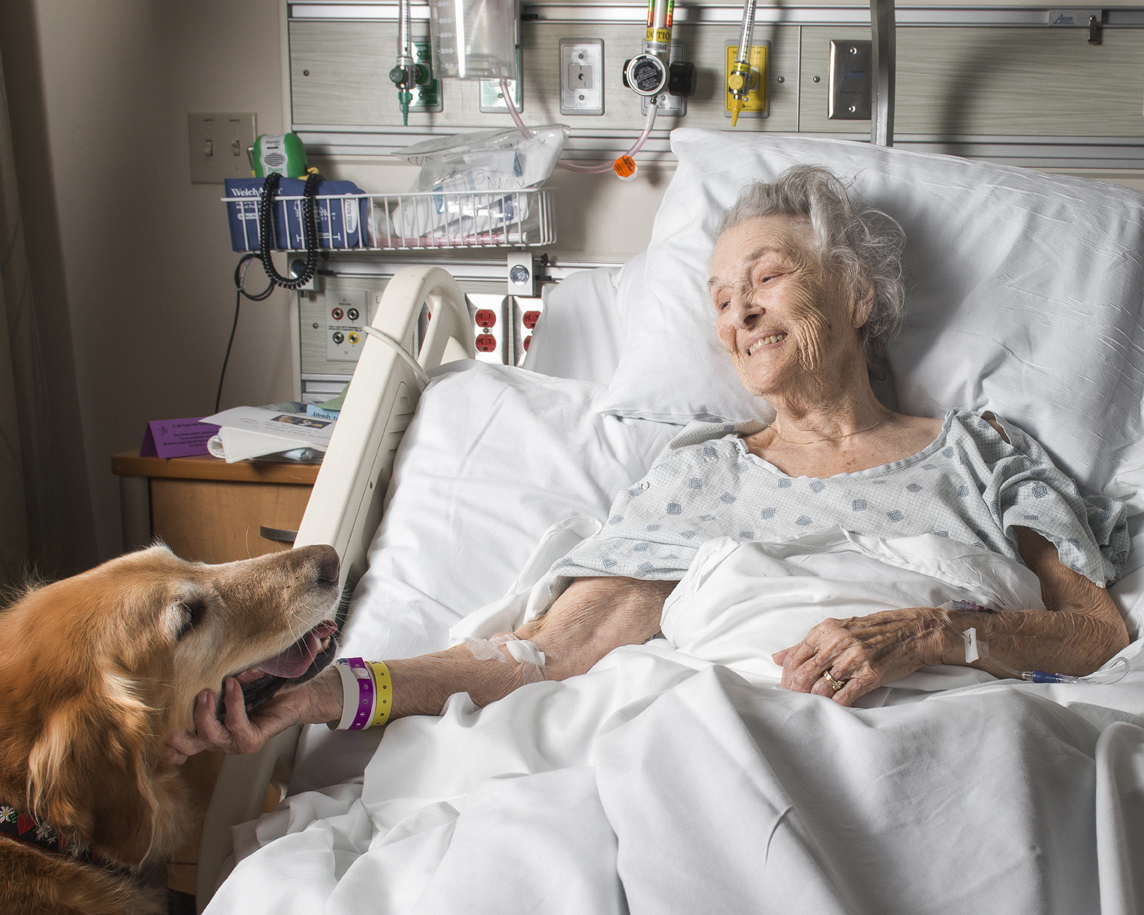 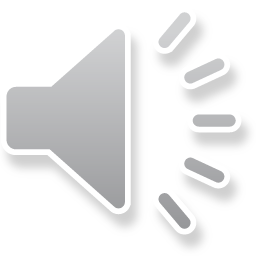 Dogs have a special power over humans.
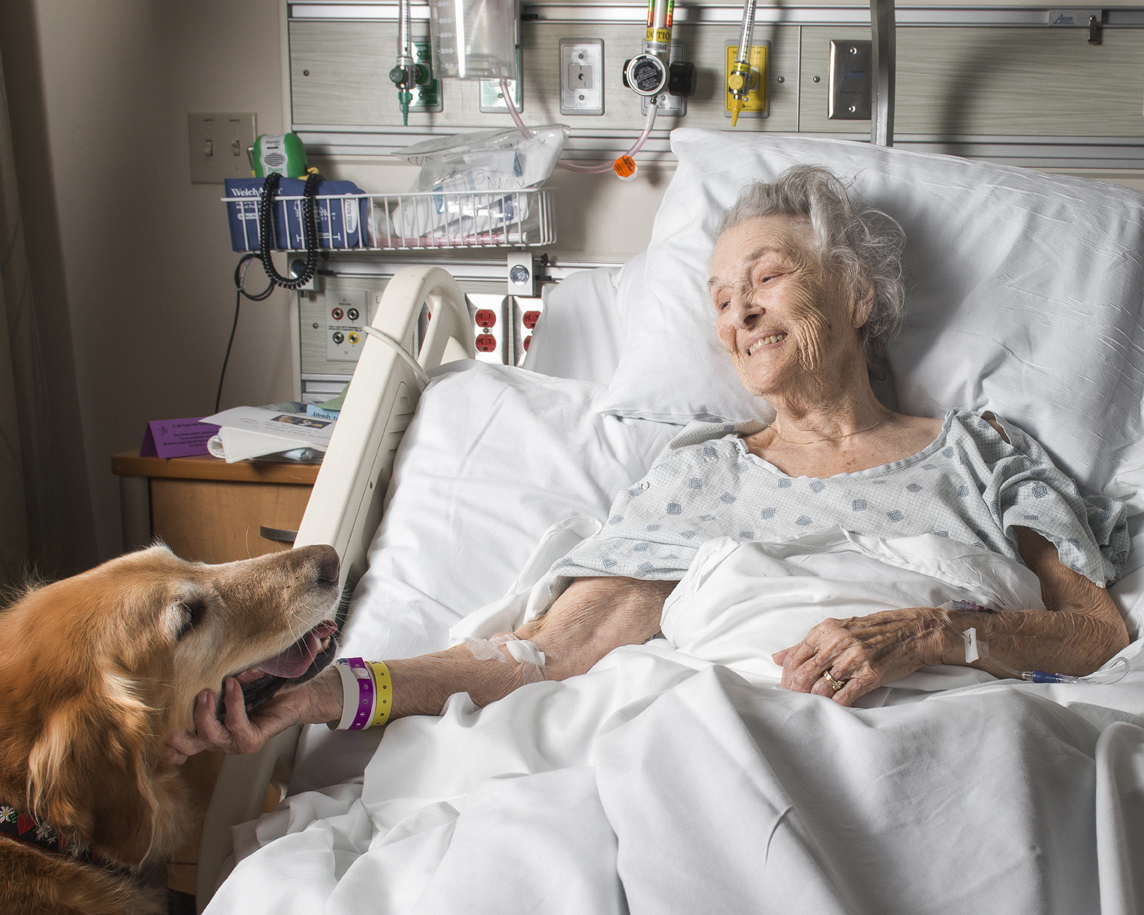 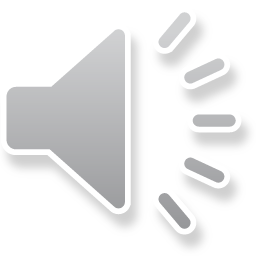 They can make people smile.
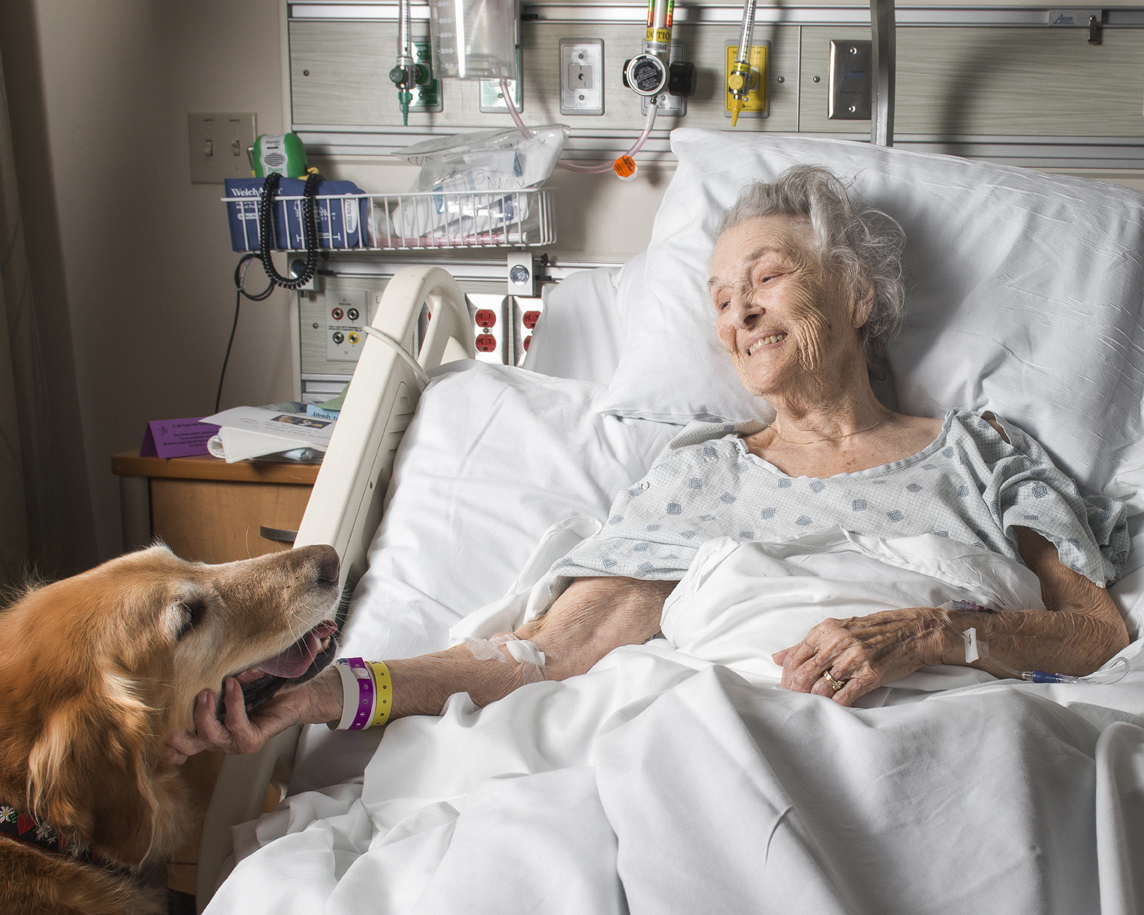 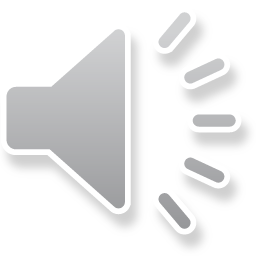 They can heal the feelings of people with certain problems.
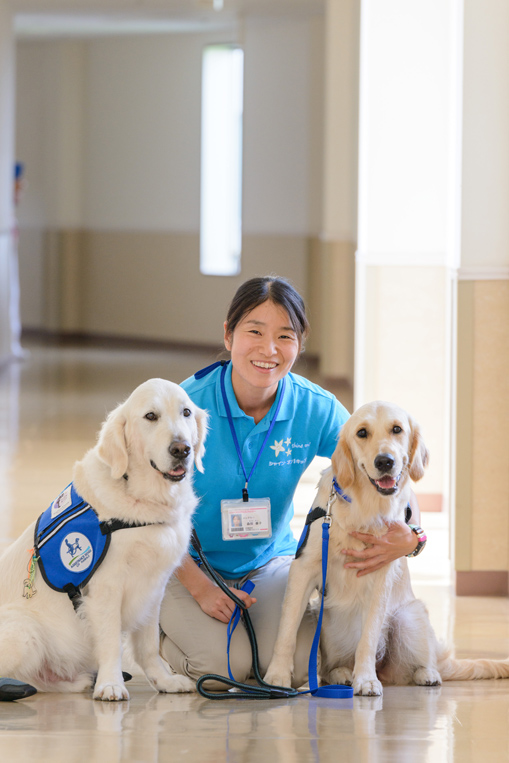 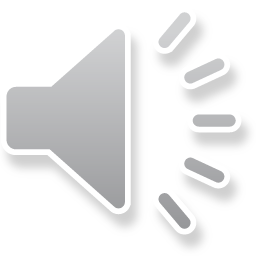 Let’s learn about facility dogs and their handlers in this lesson.